1
Mr B.
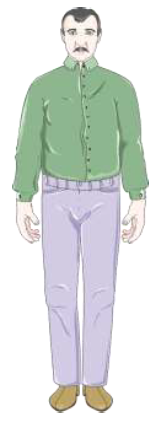 73 ans 
ATCD :
Cardiopathie ischémique sous KARDEGIC®, tachycardie atriale traité par AMIODARONE
Adénocarcinome pulmonaire primitif traité par lobectomie supérieure gauche et curage ganglionnaire en 2017
BPCO post tabagique (40 PA, sevré en 2006) traité par TERBUTALINE® et IPRATROPIUM®
2
Histoire de la maladie
Urgences de l’hôpital Béclère
PCR SARS-Cov-2 positive
Scanner thoracique : plages en verre dépoli 

→ Hospitalisation en médecine interne : ATB probabiliste par Augmentin® 2 jours + DEXAMETHASONE
Contact covid
Dyspnée +++
 Toux
 Expectorations
Asthénie
Dyspnée 
Fièvre 
au domicile
13/09
20/09
18/09
3
Evolution
Dégradation respi + complications infectieuses
Scan thoracique : majoration des plages en verre dépoli ++ 
Fibro bronchique → zone d’enduit blanchâtre
Détresse respiratoire
→ transfert en réa
→ ATB : TAZOCILLINE + AMIKACINE
IMIPENEME devant dégradation respiratoire
28/09
5/10
13/09-20/09
25/09
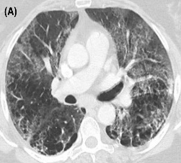 Aspiration trachéale
P. aeruginosa en culture
PCR multiplex : Escherichia coli BLSE, Pseudomonas aeruginosa
4
Bilan mycologique sur LBA
Aspect microscopique
Examen direct
Aspect macroscopique
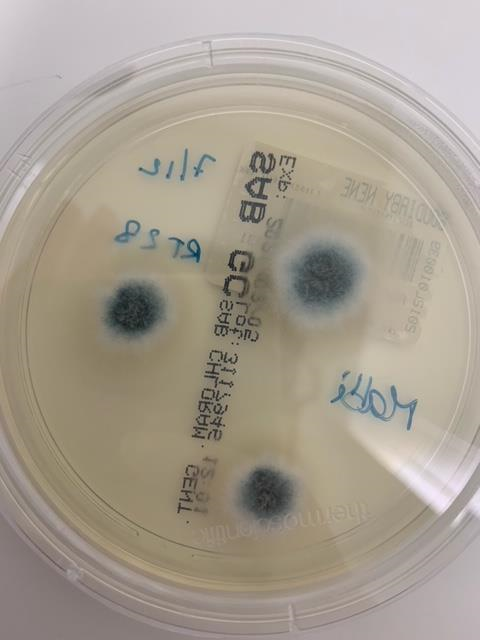 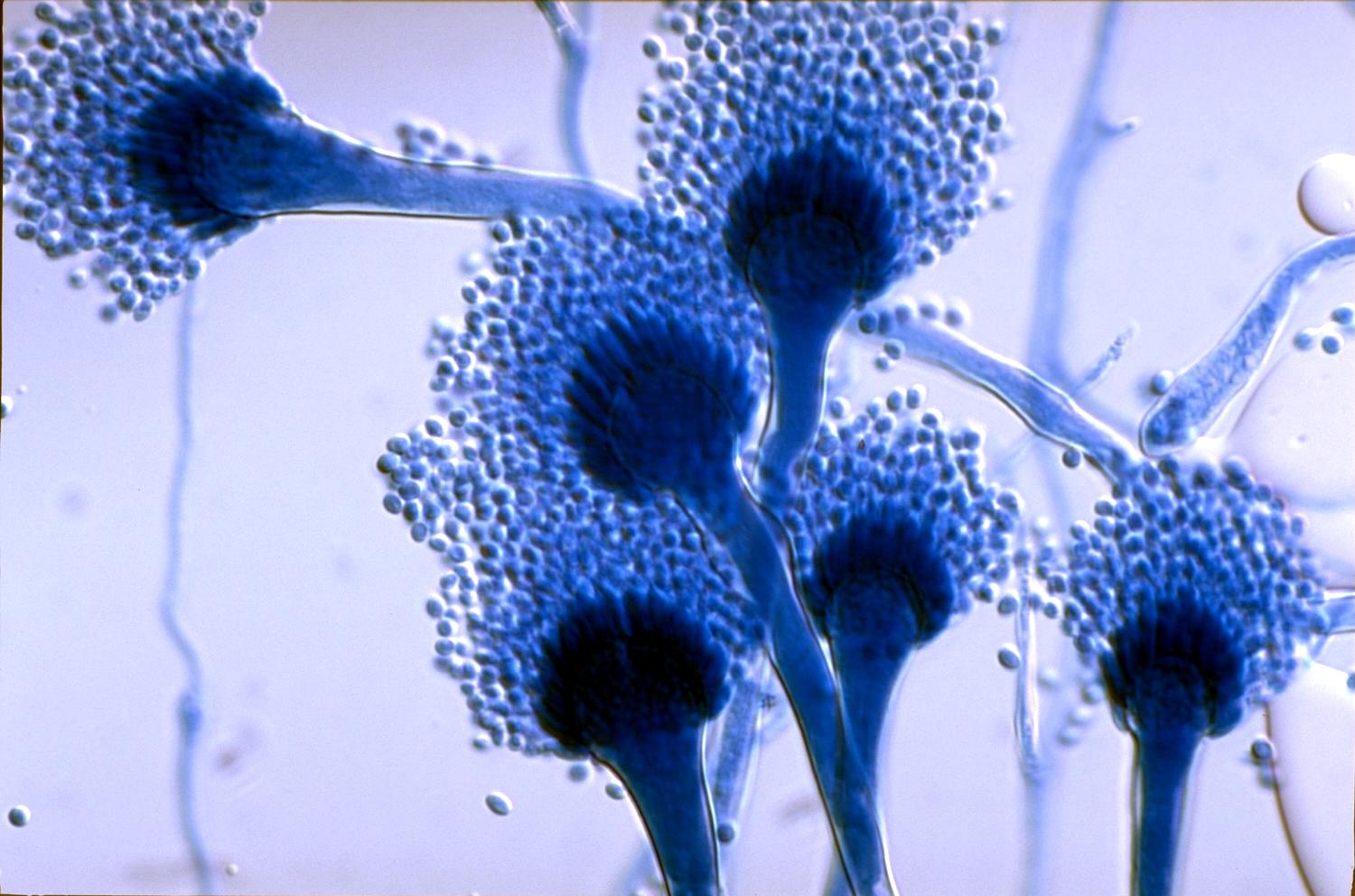 Par calcofluor : négatif
Aspergillus section fumigati
[Speaker Notes: Examen direct par calcofluor

Aspect macroscopique après culture : Tube Bio-rad : milieu Sabouraud Chloramphenicol-Gentamycine sans actidione
en 24-48 h
sur milieu de Sabouraud 
température de 35°C
Colonies vert foncé

Aspect microscopique : 
Têtes toujours unisériées en colonnes compactes
Vésicules hémisphérique
= Aspergillus section Fumigati

MALDI TOF : A. fumigatus]
5
Antifongigramme : méthode Etest®
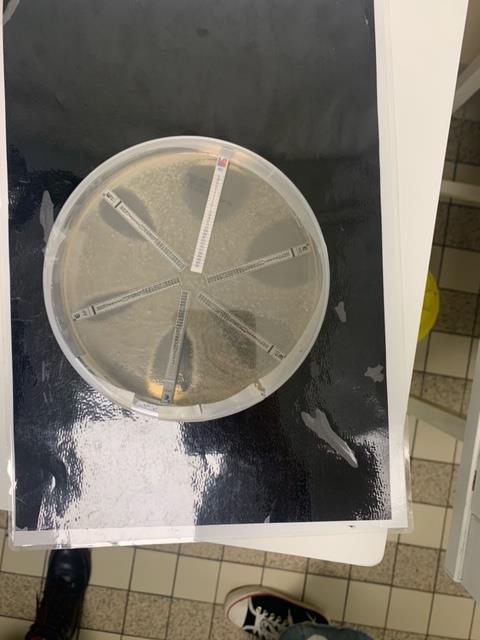 CMI basses pour l’ensemble des antifongiques testés
Pas de break point CLSI chez les filamenteux
[Speaker Notes: Bandelettes]
6
Marqueurs fongiques
Bêta-D-Glucane
Galactomannane
PCR
Sur sérum
Positif : 157 pg/mL
Index 5/10 : 1,24
Index itératif : 1,14
Positif : Antigène +, recontrôlé +
Sur LBA
{
Pan aspergillaire
Cible mito
Costa, C. et al (2002)
{
Spé A. fumigatus, 
Cible 28S
Challier S. et al. (2004)
7
Diagnostic d’aspergillose invasive - COVID
LBA
Signes cliniques
Dégradation respiratoire
Critères pour parler d’aspergillose dans ce contexte : 
Pas critères EORTC
Mais critères de Blot ou Blot modifié → Aspergillose putative
Amélioration respiratoire
Arrêt progressif de la sédation mais réveil pathologique
25/09-28/09
5/10
13/09-20/09
introduction de VORICONAZOLE
Décès du patient
28/10
7/10
[Speaker Notes: Diminuer la frise et mettre date de décès]
8
Rappels sur Aspergillus
9
Généralités
++ formes : asthmes aspergillaire, aspergilose bronchopulmonaire allergique, aspergillome , formes invasives chroniques ou aigues 
Aspergilloses invasives chez patients immunodéprimés ++
Mode de contamination : inhalation de spores d’Aspergillus
Les plus fréquemment incriminés en pathologie humaine : A. fumigatus, A. flavus...
Mode d’identification : macroscopie et microscopie → spectrométrie de masse
Espèces cryptiques identifiées par spectrométrie de masse MALDI-TOF
10
Introduction à la section Fumigati
Ornati
Circumdati
Cervini
A. paleaceus
A. thermomutatus
A. hiratsukae
A. fischerianus
A. reoglaber
A. aureoluteus
A. quadricinges
A. aueoluteus
A. igneus
A. viridinutans
A. neoellipticus
A. fumigattiafinis
A. fumigatus
A. lentulus
A. duricaulis
A. brevipes
Aspergillus (têtes aspergillaires)
Clavati
Fumigati
(unisérié, vésicules piriformes
Nidulantes
Aspergillus
Gautier M, Normand AC, Ranque S. Clin Microbiol Infect 2016
Identification : spectrométrie de masse MALDI-TOF
Matrix Assisted Laser Desorption Ionization - Time of Flight
Couplant une source d'ionisation laser assistée par une matrice (MALDI) et un analyseur à temps de vol
Identification rapide et fiable de l’espère si base de donnée associée suffisamment exhaustive
Importance d’une identification précise car la sensibilité aux antifongiques peut varier d’une espèce à l’autre au sein d’une même section
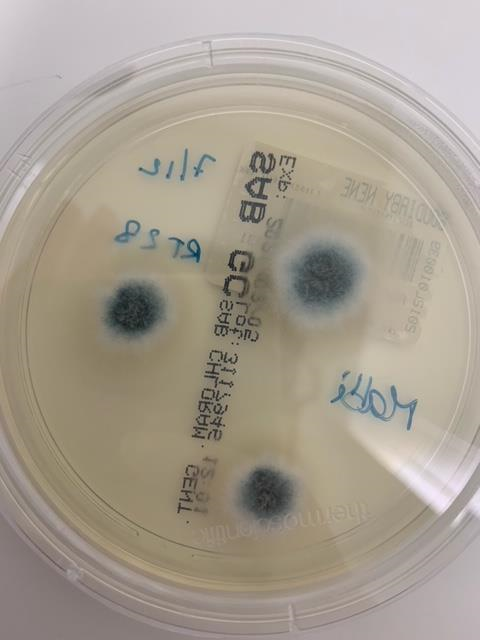 Bougnoux, Angebault 2015
12
Moyens indirects : antigène galactomannane
Polymère de mannose et de galactose présent dans la paroi des Aspergillus
Validé dans le sérum et le LBA, possible sur LCR
Index obtenu par rapport densités optiques par ELISA (Platelia® Aspergillus, Bio-Rad)
Dépistage: 1-2x/S chez patients à haut risque d’aspergillose invasive (neutropénique)
Si positif : répéter sur le même et un autre prélèvement
Seuil : 1 (Donnelly, CID 2020)
Autres causes de positivité : GVH, nutrition parentérale, lait et produits lactés, AB
Réactions croisées avec d’autres espèces fongiques (Histoplasma capsulatum…)
Mannoprotéines 
(a1,6 mannose)
b-(1,6)-glucane
b-(1,3)-glucane
PAROI
Chitine
Double couche phospholipidique
= membrane cellulaire
b-(1,3)-glucane synthase
Ergosterol
13
Moyens indirects : antigène (1,3)-β-glucane
Polymère de glucose présent dans la paroi de nombreux champignons : Aspergillus, Candida, Pneumocystis
Diagnostic des infections fongiques invasives : non spécifique, mais pas tous : Mucorales, Cryptococcus sp.
Excellente VPN, sensibilité varie selon IFI et le groupe de patients 
Test Fungitell® 
Autres causes de positivité
compresses chirurgicales
dialyse (membrane en cellulose)
Ig IV, albumine
produits dérivés du sang
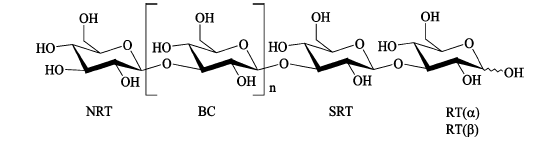 14
Quels sont les critères pour poser un diagnostic d’Aspergillose invasive ?
15
Critères EORTC
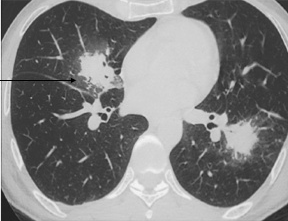 Donnelly, CID. 2019
16
Aspergillus et grippe
Etude rétrospective multicentrique en Belgique et Pays-Bas, patients grippe (+) admis en réanimation (2009 – 2016)  
Incidence de l’aspergillose : 19 % (patients ID : 32 %, patients non ID : 14 %)
Grippe facteur de risque indépendant d’aspergillose
Groupe contrôle : patient non ID grippe (-) admis en réanimation pour pneumonie communautaire (aspergillose = 5%)
Mortalité dans les 90 jours : 51 % (vs 28 % chez patients sans aspergillose)
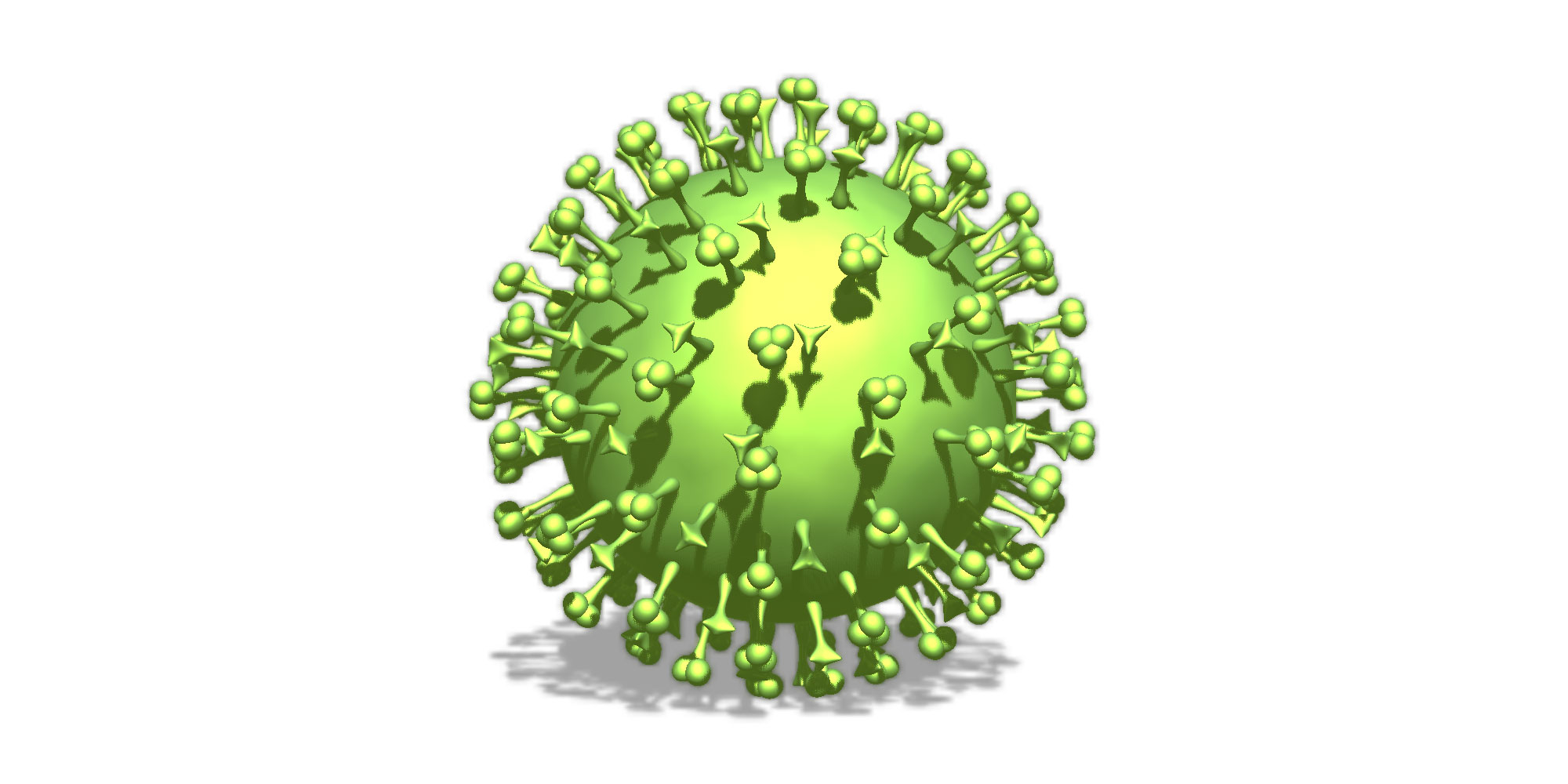 Schauwvlieghe, Lancet Resp Med. (2018)
17
Algorithme alternatif de l’aspergillose invasive chez patients en soins intensifs
Blot, Am J Respir Crit Care Med. (2012)
18
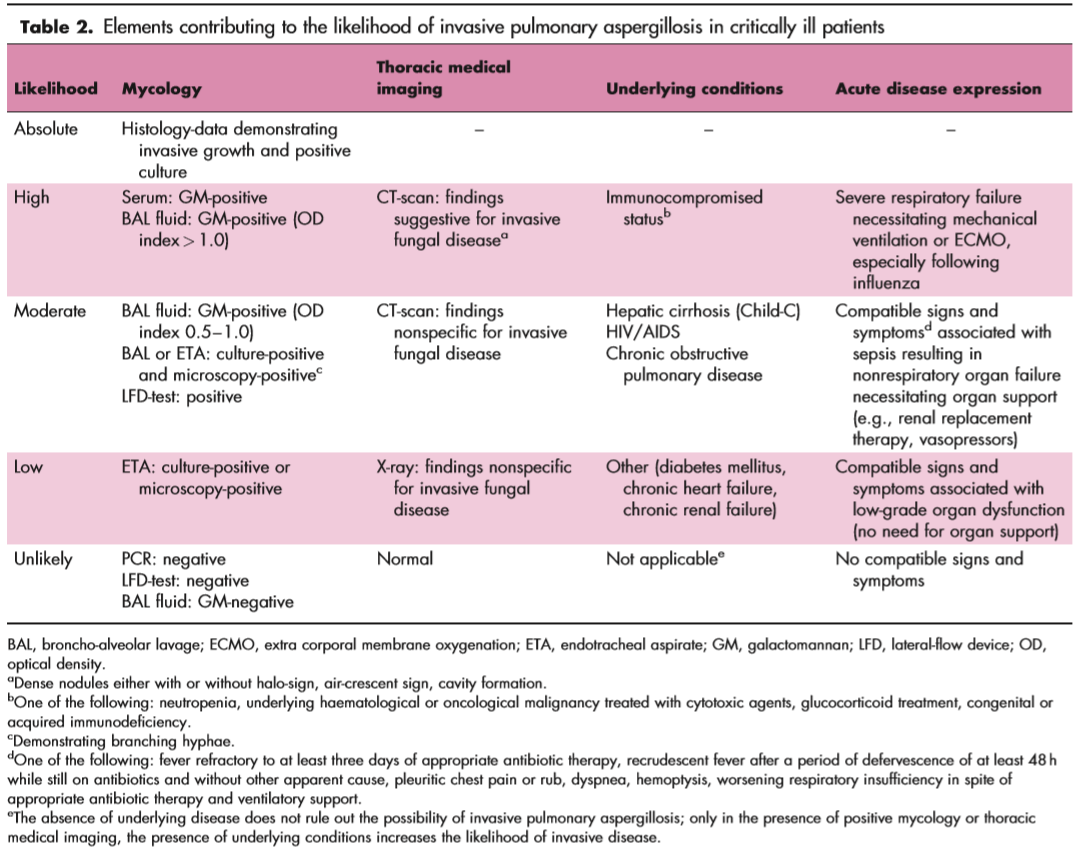 Blot, Cur Opin Crit Care. (2019)
19
Schauwvlieghe, Lancet Resp Med. (2018)
20
Aspergillose et COVID – présentation clinique
Incidence : 3,8 à 35% selon les études
Physiopathologie 
Lésions tissulaires préexistantes liées au Covid  favorisent invasion aspergillaire
CTC dans les formes sévères  favorise infections fongiques
Présentation clinique : formes sévères COVID-19 
Complication tardive J9 de l’hospitalisation (en médiane)
Apostolopoulou, Diagnostics. (2020)
Schauwvlieghe, Lancet Resp Med. (2018)
21
Aspergillus et COVID
1ère description à Wuhan (Chine) :
Aspergillus flavus et A. fumigatus isolés de prélèvements respiratoires de patients présentant pneumonie à COVID-19 
Colonisation ou infection invasive ?

Série des 5 premiers cas français d’infection au COVID-19 
1 patient avec COVID-19 et Aspergillus 
80 ans
A. flavus isolé dans aspiration trachéale (+ Acinetobacter baumanii)
Mis sous traitement antifongique (voriconazole puis isavuconazole)
A l’imagerie : épanchement pleural, condensations alvéolaires, opacités en verre dépoli et kystes pulmonaires
Décédé
Yang, Lancet Infect Dis. (2020)
Lescure, Lancet Infect Dis. (2020)
22
Incidence aspergillose et COVID-19
Incidence non connue  : 3,8 % - 35 % des patients hospitalisés en réanimation pour COVID-19
Alanio, Lancet Respir Med. (2020)
Van Arkel, Am J Respir Crit Care Med. (2020)
Lamoth, Clin Microbiol Infect. (2020)
23
Aspergillose invasive
Complication de l’infection au COVID-19 dans les formes sévères ?

 Difficulté du diagnostic 
Critères EORTC non applicables
Nombreux algorithmes « alternatifs »

Prophylaxie et traitement des infections fongiques chez patient avec formes sévères d’infection au COVID-19 ?